IMPULSREFERAT
Lebensmittelkennzeichnung
&
Lebensmittelsicherheit




Landestagung der Lebensmittelgewerbe
Rosenburg, 15.10.2014
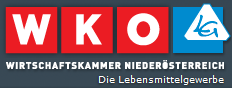 AGENDA
ALLERGENE - Informationspflicht für offene und
verpackte Lebensmittel

HERKUNFTSKENNZEICHNUNG

TÄUSCHUNGSFREIE AUFMACHUNG
ZUM NACHDENKEN
Lebensmittelsicherheit, unter anderem durch klare
Kennzeichnung, geht uns alle etwas an ...

… sei es als Produzent

… oder als Konsument

Wir haben ein Recht auf hochwertige Lebensmittel und
Transparenz bei der Herstellung!

Die Ernährung spielt eine wesentliche Rolle für unsere
Gesundheit, unser Leistungsvermögen und unseren
Wohlstand!
ZUM NACHDENKEN
SIE, als Lebensmittelproduzentinnen und -produzenten
leisten einen erheblichen und wesentlichen Anteil für
unser Wohlergeben! 

Österreich is(s)t GENUSS!

Österreicherinnen und Österreicher wünschen sich
Großteils heimische und regionale Lebensmittel.

Sie wünschen sich Klarheit darüber, wo die verarbeiteten
Rohstoffe herkommen, und von wem die Produkte
stammen.
ZUM NACHDENKEN
Die Bereitschaft, dies auch entsprechend zu honorieren, ist
aber leider nicht im erforderlichen Ausmaß vorhanden.

Veränderte Bedürfnisse und eine Verschiebung des
Wertegefühls Richtung Lifestyle, Fun und Luxus, gepaart
mit einem harten Wettbewerb, machen die Situation für
Lebensmittelhersteller zu einer echten Herausforderung.

Die Herstellung von Lebensmitteln stellt ein Stück
Geschichte dar und ist wertvoll für die Gesellschaft!
ZUM NACHDENKEN
Österreich hat viel getan, um ein hohes Maß an Sicherheit
zu bieten!

Wir haben ein Recht auf unbedenkliche und korrekt
gekennzeichnete Lebensmittel.

Der Aufwand der dazu benötigt wird, MUSS aber für die
Produzentinnen und Produzenten auch ökonomisch
vertretbar sein.

Details könnten hier sicher noch optimiert und
vereinfacht werden!
ZUM NACHDENKEN
Entsprechende Gesetze sollen gewährleisten, dass

… die Lebensmittel sicher sind,
… die Herstellung nachvollziehbar ist,
… keine täuschenden Angaben über die Herkunft, die Wirkung und Beschaffenheit eines Lebensmittels gemacht werden,
… Betrug und Kriminalität in der Lebensmittelwirtschaft unterbunden bzw. entsprechend bestraft werden.

Die „neue“ LMIV trägt einen Teil dazu bei!
ALLERGENE ALLGEMEIN
- 5-8 % der Kinder und etwa 1-2 % der Erwachsenen
  leiden unter einer Allergie bzw. Unverträglichkeit. 

TENDENZ STARK STEIGEND!
  Kinder von HEUTE sind Kunden von MORGEN

- Schon geringe Spuren von Allergenen in einem Lebensmittel
  können bei empfindlichen Menschen zu starken allergischen
  Reaktionen führen (vor allem Nüsse und Erdnüsse).

- Somit ist die Sicherheit der bei der Lebensmittelproduktion
  eingesetzten Rohwaren wichtiger denn je!
WIE GEHT DIE LM-BRANCHE MIT DEM THEMA UM?
- Derzeitige Rechtsgrundlagen für verpackte Lebensmittel 
  in vielen Fällen noch nicht umgesetzt

- Neue Vorgaben verursachen daher große Verunsicherung

- LM-Unternehmer wissen oftmals zu wenig über Allergene
  Bescheid (Vorkommen, Auswirkungen, Verschleppung)

- Keine strukturierte Vorgehensweise (Planlosigkeit)

- Was und wie muss ich es dem Kunden mitteilen?
URSACHEN
- Rezepturen nicht aktuell

- Keine aktuellen Spezifikationen von Gewürzen und
  sonstigen Zutaten im Haus

- Mangelnde Rezepturtreue bei der Herstellung (von
  Mitarbeitern werden andere Gewürze und Zutaten
  verwendet, als vorgegeben ist)

- Kreuzkontamination bzw. Verschleppung von Allergenen
DERZEITIGE VORGABEN
- Allergene müssen immer lt. der aktuellen Liste der
  Allergene gekennzeichnet werden (gilt nur für verpackte 
  Lebensmittel)

- Diese Zutaten und Erzeugnisse daraus sind in der
  Zutatenliste immer namentlich aufzuführen 

- Sie dürfen sich beispielsweise nicht hinter Begriffen wie
 „Gewürze“ verstecken
NEUE VORGABEN gem. LMIV
Hervorhebung durch die Schriftart, den Schriftstil oder die
Hintergrundfarbe am Etikett.

z.B. Zutaten: Weizenmehl, Wasser, Salz, …..
Z.B. Zutaten: WEIZENMEHL, Wasser, Salz, …..
Z.B. Zutaten: Weizenmehl, Wasser, Salz, …..

Mit der LMIV wird die verpflichtende Allergenkennzeichnung
auch auf unverpackte Lebensmittel ausgedehnt (z.B.
etwa in Fachgeschäften, aber auch in Restaurants, Kantinen).
Zutaten: Zucker, WEIZENMEHL, pflanzliches Fett (Palm,
Palmkern, Kokos in veränderlichen Gewichtsanteilen), Kakao
(8%), SOJAMEHL, SÜSSMOLKENPULVER, pflanzliches Öl
(Palm), Emulgator SOJALECITHINE, Backtriebmittel 
Natriumcarbonate, Speisesalz



Allergene (und daraus gewonnene Erzeugnisse)

Glutenhaltige Getreide, Krebstiere, Eier, Fische, Erdnüsse, Sojabohnen, Milch (Laktose),
Sellerie, Senf, Sesamsamen , Schwefeldioxid und Sulphite, Lupinen, Weichtiere
UMSETZUNG
Der Bundesminister für Gesundheit legt Art und Weise der
Allergenkennzeichnung für unverpackte Lebensmittel fest
(z.B. Anhang, Listen etc.)

BGBL 2014 II 175 Allergeninformationsverordnung 

Siehe Leitlinie zur Allergeninformation bei nicht
vorverpackten Lebensmitteln („offene Waren“) im Sinne
der Allergeninformationsverordnung
(BMG-75210/0017-II/B/13/2014 vom 24.7.2014)
UMSETZUNG
Siehe Leitlinie für die Personalschulung über die
Allergeninformation im Sinne der Allergeninformations-
verordnung (BMG-75210/0017-II/B/13/2014 vom
24.7.2014)
UMSETZUNG
§ 3. (1) Lebensmittelunternehmer, die unverpackte
Lebensmittel an Endverbraucher abgeben, haben
sicherzustellen, dass die in § 2 genannten Informationen
verfügbar und leicht zugänglich sind. Sie sind den
Endverbrauchern unaufgefordert zur Verfügung zu
stellen. 

Dies gilt für die Abgabe an Endverbraucher sowohl
durch den Einzelhandel als auch durch Anbieter von
Gemeinschaftsverpflegung (Gastronomie)
UMSETZUNG
(2) Die Verpflichtung des Abs. 1 gilt auch dann als
erfüllt, wenn an einer gut sichtbaren Stelle deutlich
und gut lesbar ein Hinweis angebracht ist, dass die in § 2
genannten Informationen auf Nachfrage mündlich
erhältlich sind. 

z.B. 

„Unsere Verkaufsmitarbeiterinnen/Verkaufsmitarbeiter
informieren Sie gerne und kompetent über allergene Zutaten in unseren Produkten!“
UMSETZUNG
§ 4. Lebensmittelunternehmer haben sicherzustellen, dass
die in § 2 genannten Informationen auf einer schriftlich
geführten Dokumentation beruhen (z.B. Rezeptur,
Spezifikation, Etikett, Allergenmatrix)

Die Informationsweitergabe kann MÜNDLICH als auch
SCHRIFTLICH erfolgen (z.B. Preisschild, Display,
Speisekarte)
UMSETZUNG
(3) Die mündliche Weitergabe der Informationen gemäß §
2 hat durch dafür geschulte Personen zu erfolgen. 

Die Schulung ist mindestens alle 3 Jahre zu wiederholen
und der Nachweis über die erfolgte Schulung zu
dokumentieren. 

Der Nachweis der ersten Schulung hat ein Jahr nach
Inkrafttreten dieser Verordnung zu erfolgen.
UMSETZUNG DER NEUEN VORGABEN
Phase 1: Evaluierung wo Allergene vorhanden sind
		     (Analyse der Rezepturen und Zutaten)
Phase 2: Erstellung von Übersichtsdarstellungen (Gewürze
               und Produkte)
Phase 3: Prüfung der Allergendeklaration auf den
               Produktauszeichnungen  (Übereinstimmung
               Rezeptur/Spezifikation/Etikett)
Phase 4: Schulungen
Phase 5: Überlegungen zur Kommunikation (Einkauf /
               Verkauf)
HERKUNFTSKENNZEICHNUNG
Was bedeutet für den Kunden Herkunft, Ursprung und
Regionalität?

Was ist für mich/uns Herkunft, Ursprung und Regionalität?

Was wird in den Werbungen und auf den  Produkten
vermittelt?

Ist Übertreibung irreführend oder sogar strafbar?

Was glaubt der Kunde eigentlich alles?
HERKUNFTSKENNZEICHNUNG
Die Herkunftsdeklaration ist rechtlich klar geregelt.

Herkunftsangaben beeinflussen die Kaufentscheidung
(… Preis und Mindesthaltbarkeit auch).

Veränderungen in der Deklaration gab es dann, wenn es
Skandale oder Tierseuchen gab.

Einem Skandal gehen oftmals Betrug und kriminelle
Energie voraus.
HERKUNFTSKENNZEICHNUNG
Mit der neuen LMIV wird die Herkunftskennzeichnung
vorerst ausgeweitet auf verpacktes Fleisch von

		- Schweinen
		- Geflügel
		- Schafen
		- Ziegen zu
m 13.12.2013, ob die Pflicht zu
Die EU-Kommission prüft derzeit, ob die Pflicht zur
Herkunftskennzeichnung auch auf Fleisch in
Fleischerzeugnissen ausgedehnt werden kann/soll.
Die EU-Kommission prüft des Weiteren, ob die
Pflicht zur Herkunftskennzeichnung auch auf folgende
Lebensmittelkategorien/Zutaten ausgedehnt werden
kann/soll:

		- Andere Arten von Fleisch (als Rind-, Schweine-,    	  	  Schaf-, Ziegen- und Geflügelfleisch)

		- Milch

		- Milch, die als Zutat in Milchprodukten verwendet wird
HERKUNFTSKENNZEICHNUNG
- Unverarbeitete Lebensmittel

		- Erzeugnisse aus einer Zutat

		- Zutaten, die über 50% eines Lebensmittels 	   	  	  ausmachen (z.B. Mehl bei Backwaren)

Unabhängige Untersuchungen der Europäischen
Kommission haben klar gezeigt, dass zwar ein bzgl..
Konsumentenwunsch besteht, jedoch keinerlei Bereitschaft der Verbraucher besteht, den damit verbundenen finanziellen Mehraufwand zu tragen!
HERKUNFTSKENNZEICHNUNG
Die neuen Regeln für die Herkunftskennzeichnung

DURCHFÜHRUNGSVERORDNUNG (EU) Nr. 1337/2013 
hinsichtlich der Angabe des Ursprungslandes bzw.
Herkunftsortes 

Die Pflicht zur Herkunftskennzeichnung gilt (nur) für 
verpacktes, frisches, gekühltes oder gefrorenes 
Schweine-, Geflügel-, Schaf- oder Ziegenfleisch 
in Packungen, die für den Endverbraucher oder die Gastronomie bestimmt sind.
HERKUNFTSKENNZEICHNUNG
ANFORDERUNGEN AN DIE RÜCKVERFOLGBARKEIT

Jeder Lebensmittelunternehmer muss in seinem Betrieb ein
System zur Rückverfolgbarkeit vorsehen, das folgende
Anforderungen erfüllt:

- wann Tiere/Schlachtkörper/Teilstücke in seinem Betrieb        ankommen,
- wann sie ihn wieder verlassen und
- wie die Zuordnungen zwischen Ankunft und Verlassen sichergestellt werden.
HERKUNFTSKENNZEICHNUNG
NEUE PFLICHTANGABEN

Standard = folgende 3 Pflichtangaben:
 
1. „Aufgezogen in: 
	(Name des Mitgliedstaats bzw. Drittlands)“

2. „Geschlachtet in: 
	(Name des Mitgliedstaats bzw. Drittlands)“

3. Partienummer/Chargennummer
HERKUNFTSKENNZEICHNUNG
Sonderregelung freiwillige Angabe „Ursprung“:

Anstelle des Mastlandes und des Schlachtlandes kann die
Angabe 

„Ursprung: (Name des Mitgliedstaats z.B. ÖSTERREICH)“

verwendet werden, 
wenn der Betrieb nachweist, dass das Fleisch von Tieren
stammt, die in einem einzigen Mitgliedstaat (AT) geboren,
aufgezogen und geschlachtet wurden.
LEBENSMITTELKENNZEICHNUNG
Die derzeitige LM-Kennzeichnung ist prinzipiell-erstmals
ausreichend!

Ist die Art der Kennzeichnung noch zielführend oder trägt
sie eher zur Verwirrung und Verunsicherung bei?

Es gibt wahrscheinlich nur einige wenige Personen
(Kunden) , welche die Informationen auf den Produkten
vollständig und korrekt interpretieren bzw. dekodieren
können.
LEBENSMITTELKENNZEICHNUNG
Es gibt aber auch auf der anderen Seite einige wenige
Personen (Produzenten) , welche die Vorgaben an die 
Informationen auf den Produkten überhaupt vollständig 
und korrekt umsetzen können.

Die Datenmengen und die Informationsbeschaffung stellen
vor allem für kleinere und mittlere Betriebe oftmals
unüberwindbare Hürden dar.

Umfangreiche und komplexe Informationen müssen meist
auf kleinen Etiketten Platz finden.
LEBENSMITTELKENNZEICHNUNG
Ein umfangreicher Schutz vor Irreführung und
Täuschung muss aber klar an oberster Stelle stehen!

Vor allem bei Herkunftsangaben und Illustrationen von
einer „nostalgischen RETRO-Landwirtschaft“ oder von 
kleinen „HEILE-WELT Handwerksbetrieben“.

Die Realität in der landwirtschaftlichen Primärproduktion,
als auch im produzierenden Lebensmittelhandwerk, sieht
heute definitiv anders aus.
LEBENSMITTELKENNZEICHNUNG
Klare Botschaften und verständliche Informationen auf den
Produkten schaffen Sicherheit und Vertrauen, sowohl für
Produzenten als auch Konsumenten.

Eine Reduktion der Pflichtinformationen auf den
Lebensmitteletiketten auf die wesentlichen Elemente
sollte daher angestrebt werden.

In der neuen LMIV im Artikel 16 existieren ja bekanntlich
Ausnahmeregelungen dafür. Allerdings nur für
Kleinpackungen und alkoholische Getränke über 1,2 Vol.%.
TÄUSCHUNGSFREIE AUFMACHUNG
Ziel der LMIV
Schutz vor Irreführung und Täuschung und den
Konsumenten über Inhaltsstoffe und Eigenschaften zu
Informieren  LebensmittelINFOMATIONSverordnung

Achtung bei der Gesamtaufmachung eines Produktes.

Was suggeriere ich dem Kunden?

Alles was drauf steht, muss auch stimmen, und darf
nicht irreführend wirken.
TÄUSCHUNGSFREIE AUFMACHUNG
Vorsicht bei Bezeichnungen wie

- Ohne Zusatz von Geschmacksverstärkern, Zucker
- Niedriger Gehalt an Fett
- Frei von Lactose, Gluten, …
- Gesundheitsbezogenen Angaben
- Angaben über die Steigerung des Wohlbefindens
- Nähere Herkunftsangaben und Österreichfahnen bei
  Frischfleisch
- usw…
TÄUSCHUNGSFREIE AUFMACHUNG
Der Grat ist schmal, jedoch sind die Vorgaben klar geregelt.

… zu beachten

- Keine Werbung mit Selbstverständlichkeiten
- Werden „Freiheiten“ ausgelobt, so ist dies eine Art
  Garantie
- Die Freiheit muss dementsprechend gewährleistet und
   bewiesen werden können
- Manche Angaben sind in vertikalen Bestimmungen
   geregelt
HERZLICHEN DANK FÜR DIE AUFMERKSAMKEIT !
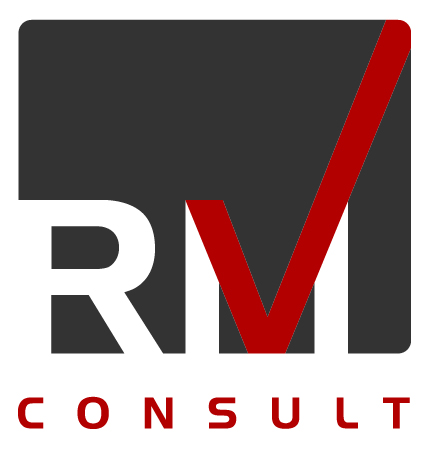 RM-CONSULT GmbH
Hauptstraße 8
A-4912 Neuhofen i.I.

Dipl.-HLFL-Ing. Robert Mühlecker  
Mobil: +43 (0)664 4306543
 
Tel.: +43 (0)7752 21875
Fax: +43 (0)7752 21885
E-Mail: office@rm-consult.at
 
www.rm-consult.at